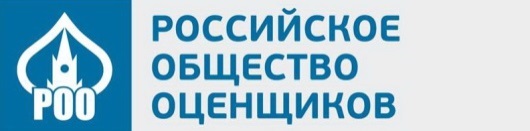 ЕВРОПЕЙСКИЕ СТАНДАРТЫ ОЦЕНКИ 2020
Светлана Табакова, Председатель Совета Ассоциации РОО, к.э.н
Европейские стандарты оценки
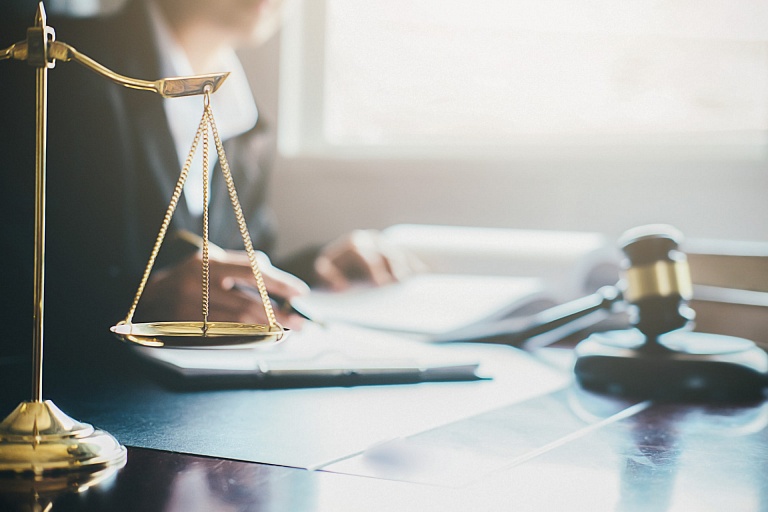 I. Европейские стандарты оценки - применение

I.A. Европейские стандарты оценки 
EVS 1 Рыночная стоимость, рыночная величина арендной платы
EVS 2 Базы оценки, отличная от рыночной стоимости: справедливая стоимость, специальная стоимость, инвестиционная стоимость, стоимость для целей залога, стоимость для целей страхования, стоимость для местного и национального законодательства, стоимость при изъятии и компенсации
EVS 3 Квалифицированный оценщик
EVS 4 Процесс оценки
EVS 5 Отчет об оценке
	ANNEX EVS Особенности составления отчета 	для жилой недвижимости
EVS 6 Оценка и энергоэффективность
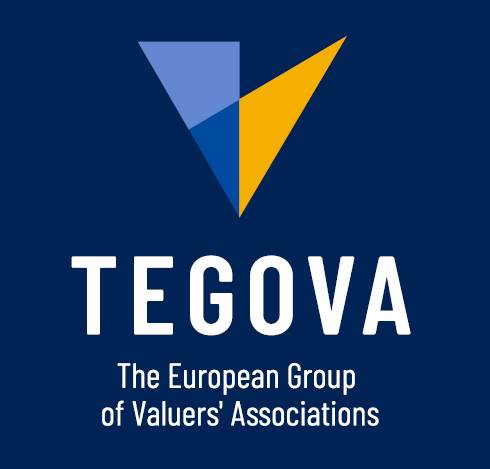 russel4009@gmail.com
Европейские стандарты оценки
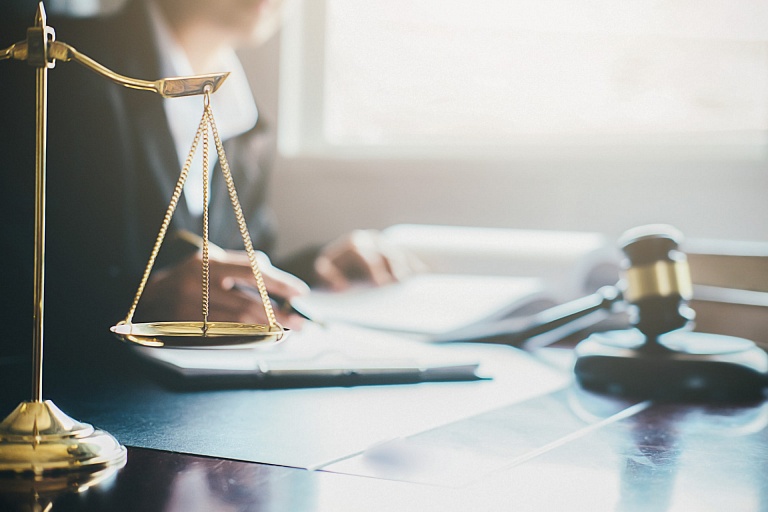 I.B. Европейские стандарты оценки – применение

EVGN 1 Оценка портфелей
EVGN 2 Справедливая стоимость для финансовой отчетности
EVGN 3 Оценка для целей страхования
EVGN 4 Распределение стоимости между землей и зданиями

II. Методология оценки

III. Стоимостная оценка и устойчивое развитие
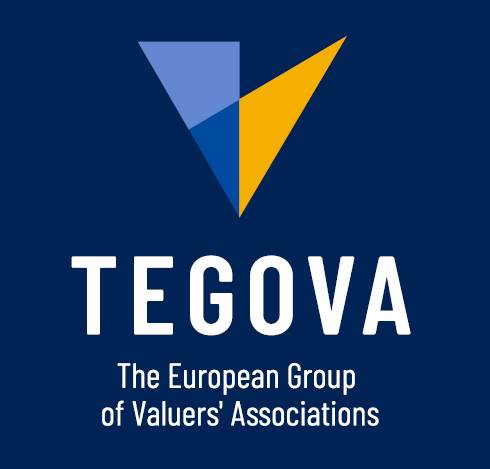 russel4009@gmail.com
Европейские стандарты оценки
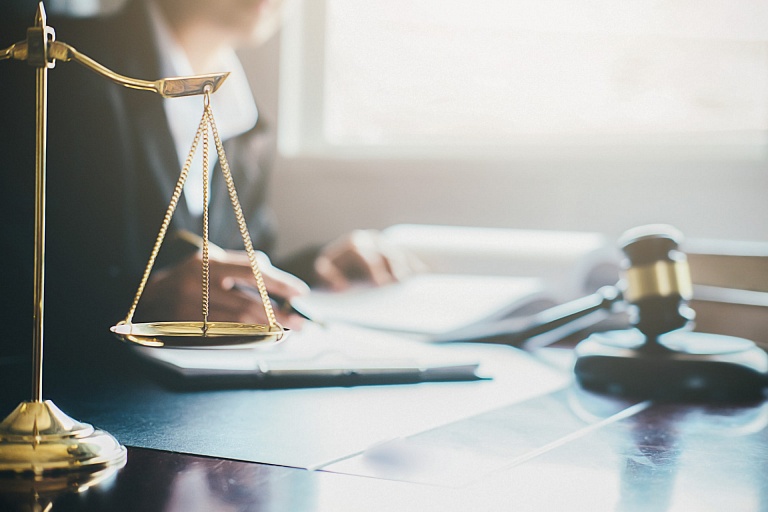 IV. Влияние директив Европейского Союза на оценку имущества
EVIP 1 Влияние требований по энергосбережению на оценку имущества
EVIP 2 Регулярная оценка и другие факторы, влияющие на налогообложение имущества
EVIP 3 Множественные интересы в жилой недвижимости
EVIP 4 Собственность, защищаемая законом
EVIP 5 Контроль за арендной платой и Арендные отношения в жилом имуществе
EVIP 6 Оценка права собственности в жилом имуществе
EVIP 7 Развитие статистических моделей

V. Система измерения, обучения и квалификации. 
VI. Европейские кодексы
VII. Законодательство Европейского Союза и оценка имущества
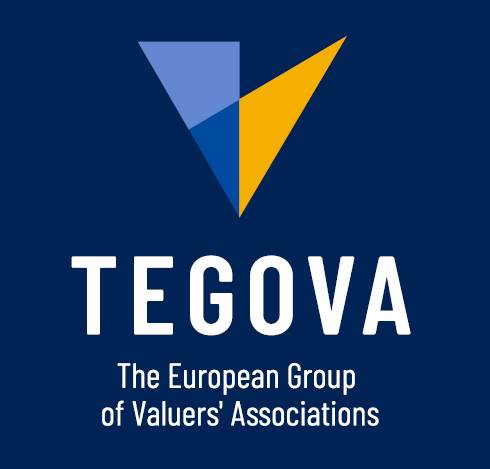 russel4009@gmail.com
Европейские стандарты оценки бизнеса
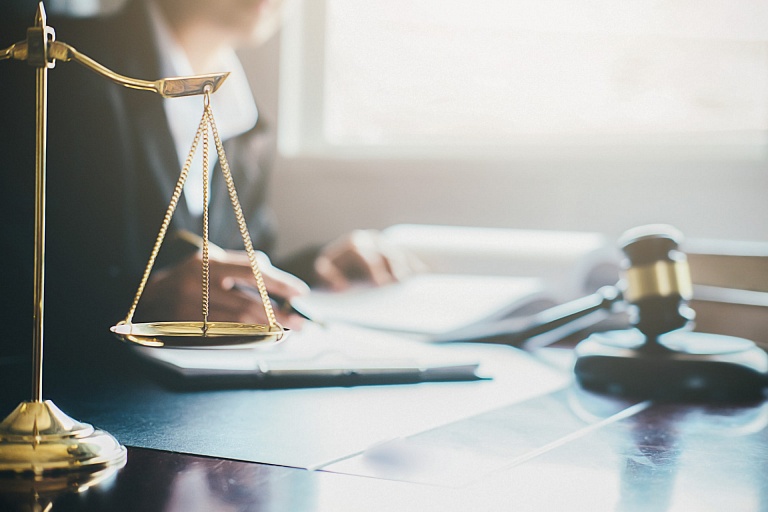 Европейские стандарты оценки бизнеса 
EBVS 1 Рыночная стоимость
EBVS 2 Базы оценки, отличные от рыночной стоимости
	- справедливая стоимость 
	- инвестиционная стоимость
EBVS 3 Подходы и методы оценки
EBVS 4 Отчет об оценке

II. Применение европейских стандартов по оценке бизнеса
EBVGN 1 Премия за контроль, скидки за отсутствие контроля, скидки за отсутствие ликвидности
EBVGN 2 Ставки дисконтирования и метод DCF
EBVGN 3 Оценка нематериальных активов

III. Оценка бизнеса и устойчивое развитие
IV. Европейский кодекс этики оценщиков бизнеса
V. Законодательство Европейского Союза и оценка бизнеса
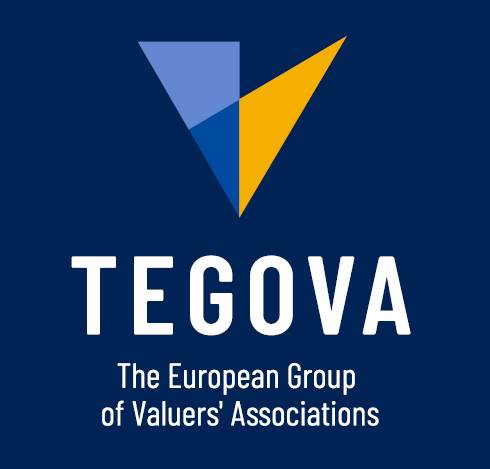 russel4009@gmail.com
Европейские стандарты оценки бизнеса
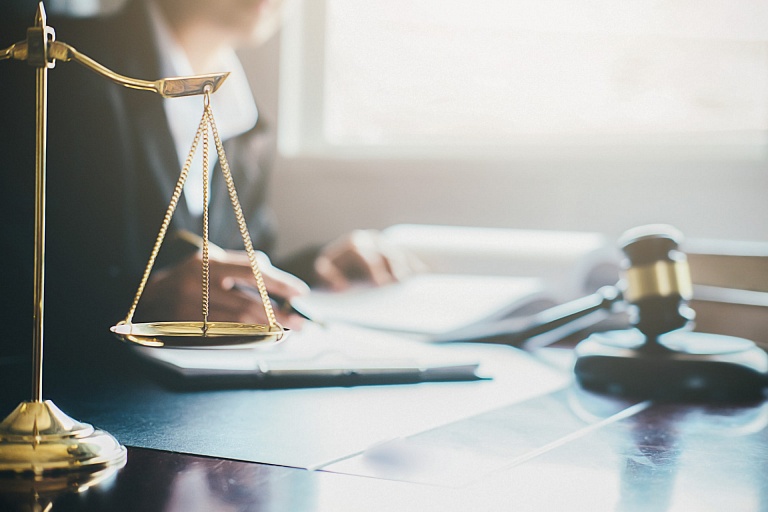 III. Оценка бизнеса и устойчивое развитие
IV. Европейский кодекс этики оценщиков бизнеса
V. Законодательство Европейского союза и оценка бизнеса
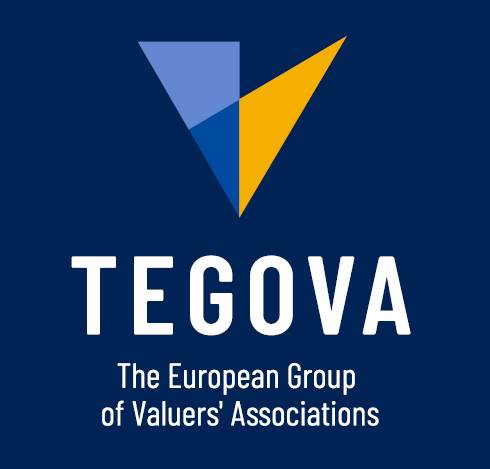 russel4009@gmail.com